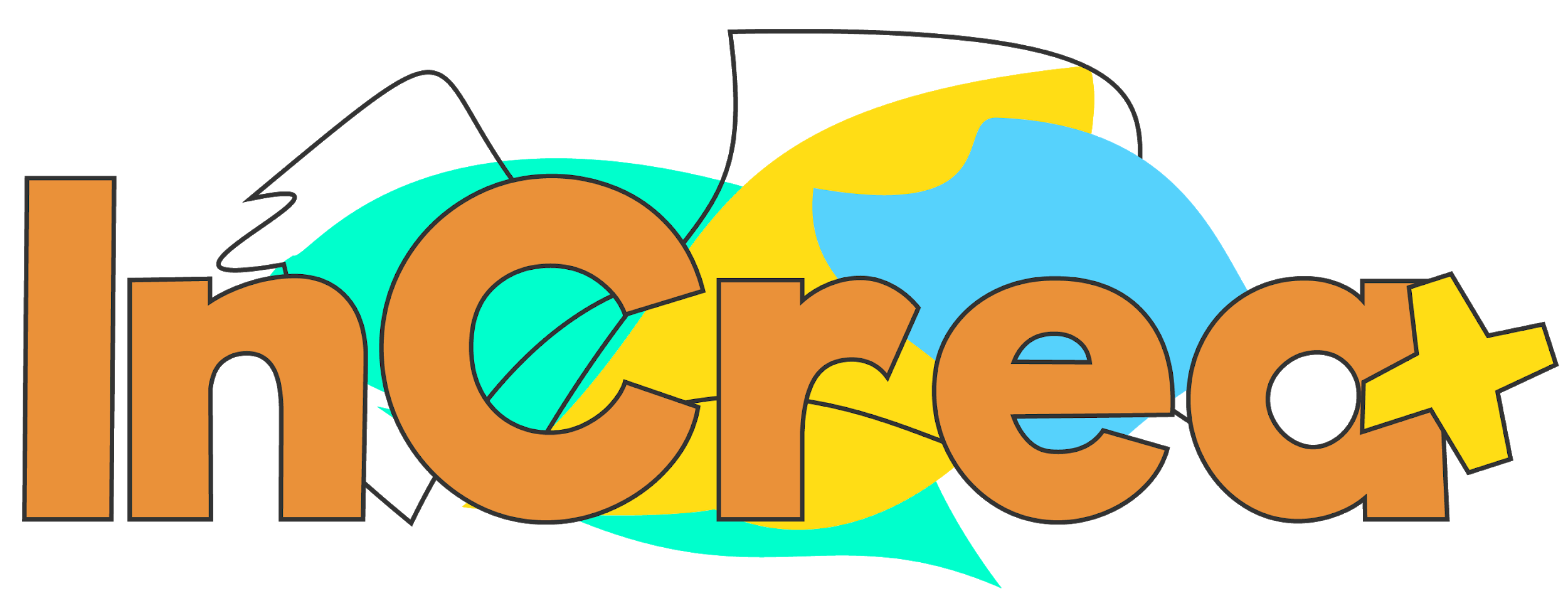 Įtraukusis kūrybingumas ugdant meninius gebėjimus
3 dalis
Bendruomenės įtraukimas
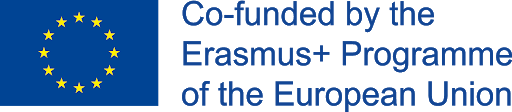 Šis projektas finansuotas Europos Sąjungos Komisijos.
Ši medžiaga atspindi tik autoriaus požiūrį, todėl Komisija negali būti laikomas atsakinga už bet kokį joje pateiktos informacijos naudojimą.
Bendruomenės įtraukimas
[Speaker Notes: USE THIS SPACE TO ADD NOTES FOR THE TRAINERS]
Tikslas
Pateikti gyvenimiškus pavyzdžius ir patirtį už artimiausio dalyvių rato ribų, siekiant pagerinti temos supratimą ir sužadinti norą toliau aktyviai dalyvauti.

Suteikti supratimą apie įvairias galimybes bendradarbiauti su bendruomene edukacinių meno kūrimo projektų rėmuose.

Toliau didinti bendruomenės informuotumą ne tik apie aktualius klausimus, bet ir apie jaunimo įsitraukimą bei tai, kaip bendruomenės organizacijos gali bendradarbiauti su mokyklomis.
Menais paremta edukacinė veikla iš bendruomenės ir bendruomenei
Menų ir kultūrinio ugdymo Europoje tyrimas Arts and Cultural Education at School in Europe, kurį atliko Eurydice (EACEA, 2009) pateikia naują išsamią ir palyginimui pritaikytą informaciją apie menų ugdymo strategijas 30-yje Europos šalių. Įsitraukimo į menų veiklą švietimo sistemoje nauda yra gana panaši visose šalyse: beveik visi respondentai minėjo „meninius gebėjimus, žinias ir suvokimą“, „kompetentingą vertinimą“, „asmeninę raišką ir tapatybę“, „kultūrinę įvairovę“ ir „kūrybingumą“. 
Didelėje daugumoje šalių meninis ugdymas taip pat yra orientuotas į asmeninę ir emocinę raidą, nes juo skatinami socialiniai gebėjimai ir pasitenkinimas savimi, patiriant malonumą ir pasitenkinimą.
Menų įtraukimas į kasdienį piliečių gyvenimą
Reikia, kad kiekviena bendruomenė savo narius skatintų tapti aktyviais dalinimosi kultūra bei pokyčių proceso dalyviais. Todėl šalys turi išnagrinėti veiksmų sekas, kad įtrauktų menus į savo piliečių kasdienį gyvenimą:
●	„Pakelti menų prestižą mokyklose, pasinaudoti teigiamu tėvų požiūriu į menines veiklas bei apibūdinti, kokia yra kūrybinių įgūdžių vertė ekonomikai bei asmenybės augimui“ (Sharp C., Le Métais J., 2000, p. 26).
●	Sutelkti paramą mokytojų teoriniam ir praktiniam ugdymui kad sustiprinti jų pasitikėjimą ugdymo per menus strategija.
●	Vykdant koordinuotas programas, įgalinti aukšto lygio partnerystę tarp menininkų, menų ugdymo įstaigų.
●	Rengti valstybinio lygio šventes ir konkursus, siekiant atskleisti, kad menų ugdymo veikla naudinga visai visuomenei.
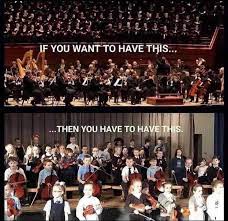 [Speaker Notes: Visi žino šį garsųjį memą. Mūsų atveju tai ne apie muziką, o tik apie poreikį kurti profesionalius menininkus ar atlikėjus, tai simbolinis vaizdas apie tai, ko reikia, kad vaikai užaugtų visuomenėje, kuri veikia kaip orkestras – darniai, įtraukiant visus, kuriant naudą tiek asmeniui, tiek bendruomenei. Mums reikia sąlygų, kad kuo anksčiau, visada pasitelkiant meną, sodintume tą pačią dvasią – sanglaudos, įtraukumo, abipusės pagarbos ir supratimo. Vaikui užauginti reikia kaimo, todėl visuomenė neturėtų spręsti šio klausimo, nes mokyklos gali pačios susitvarkyti su šia užduotimi.Tolesnėse skaidrėse mes pateiksime jums keletą puikių pavyzdžių, ką bendruomenės organizacijos gali pasiūlyti meno kūrimo veiklos forma. Pristatysime menine studentų grupių įtraukimo gerąsias praktikas, kurias propaguoja įvairių tipų organizacijos iš visos partnerystės.]
Menais paremta geroji praktika, kuria akcentuojamas įtraukusis ugdymas
[Speaker Notes: USE THIS SPACE TO ADD NOTES FOR THE TRAINERS]
Geroji praktika iš  Lietuvos
[Speaker Notes: Lietuvoje kultūrinis ir meninis ugdymas yra integruotas į įvairias edukacines programas bei instrumentus. Šalies atstovai teigia, kad menų ugdymas yra svarbus elementas ugdant pilnavertę asmenybę. Taip apibūdinamas žmogaus kūrybingumas, komunikaciniai gebėjimai, o įgytos žinios ir išgyventos patirtys yra pritaikomos naujose gyvenimo situacijose
Strategija „Lietuva 2030“ taip pat atkreipia dėmesį į neformaliojo ugdymo svarbą kultūrinio ugdymo kontekste. Tikimasi įtraukti įvairių kultūros ir edukacijos sričių profesionalus.]
Pažeidžiamų vaikų socialinė įtrauktis per meną Lietuvos ir Baltarusijos pasienio regionuose
Veiklos organizatorius: Varėnos rajono savivaldybės administracija
Vykdytojai: mokytojai, baigę specializuotą mokymą. 
Kokia problema sprendžiama - socialinis iššūkis. Veikla įgyvendinama trimis etapais:
Savęs pažinimo, į mokinius orientuotos užduotys (AŠ)
Temos, paremtos tarpusavio bendravimu; temos, plėtojančios tarpasmeninius santykius 
 (AŠ ir TU)
Grupinės komunikacijos ir bendradarbiavimo temos, kolektyvinės kūrybinės užduotys (MES)
[Speaker Notes: Praktika suteikė saugią erdvę bendram darbui tarp įvairių interesų ir statusą turinčių studentų. Tai puikus pavyzdys, kaip reikia organizuoti aplinką, kad dalyvaujantys dalyviai užmegztų ryšius ir iš visų dalyvaujančių vaikų išskirtų tai, kas geriausia – suteikiant jiems galimybę pasirinkti savo užduotis, dirbti vienam ar bendradarbiaujant su kuo nors. , nustatantis priėmimo ir draugystės taisykles.]
Pažeidžiamų vaikų socialinė įtrauktis per meną Lietuvos ir Baltarusijos pasienio regionuose
Veiklos tikslai:
Padėti mažiau galimybių turintiems žmonėms įsitraukti į meninę veiklą bei bendradarbiauti su kitais mokiniais vystant emocinį pažinimą, saviraišką, savivoką, savikontrolę, pagarbą ir pasitikėjimą savimi.
Skatinti tarpasmeninius santykius, toleranciją, grupės narių tarpusavio empatiją; padėti susiformuoti teigiamą požiūrį į aplinką ir partnerį, su kuriuo bendraujama; gebėti kontroliuoti savo elgesį.
Vystyti grupės bendradarbiavimo įgūdžius ir toleranciją, skatinti atsakomybę už grupę bei dalyvavimą mokyklos bendruomenės gyvenime.
Skatinti mokinių kūrybingumą ir motyvaciją aktyviai ir kūrybingai įgyvendinti savo menines idėjas.
Pažeidžiamų vaikų socialinė įtrauktis per meną Lietuvos ir Baltarusijos pasienio regionuose
Ši veikla yra organizuojama kaip kūrybingumas – estetinis ritualas. Taip yra palaikoma fiksuota struktūra – pradžia ir pabaiga, kuriomis yra įrėminama kiekviena veikla (ir tuo pačiu patenkinamas dalyvių saugumo jausmas), o vidurinėje veiklos dalyje turinys keičiasi, nors ir išlieka pastovi ir nuspėjama struktūra (tik svarbu patenkinti mokinių poreikį atrasti kažką naujo). Greta pasisveikinimo ir atsisveikinimo, dar viena svarbi šios veiklos dalis yra refleksija ir/arba įsivertinimas. Vaikai apsvarsto du lygius: 1. Savo emocinę būseną (kaip jie jaučiasi); 2. Kaip jiems sekėsi dalyvauti ir įvykdyti užduotis (taigi, ką jie išmoko).
Užsiėmimas paremtas muzikos ir meno terapijos principais, apima įvairias išraiškos ir įsitraukimo priemones (UDM).
Daugiau informacijos rasite metodinės medžiagos 5 skyriuje.
QR kodų taikymas mokymosi procese
Veiklos organizatorius ir įgyvendintojas buvo asmuo - Ignas Stanislavičius, besidomintis kūrybiniu ir mokymosi procesu naudojant QR kodus.
Tikslas yra įtraukti kiekvieną klasėje esantį mokinį, kad jis dalyvautų asmeniškai arba grupėje, prisidėtų prie komandinio darbo. Mokymosi procese naudojamasi mokinių smalsumu. Neįprastu būdu panaudojami paprasti ir kiekvienam mokiniui lengvai prieinami įrankiai. 
Kokia problema sprendžiama: Elgesio iššūkis
[Speaker Notes: Dalyvaudami šioje veikloje dalyviai stiprins savo kūrybiškumą ir bendradarbiavimo įgūdžius. Užsiėmimas skatina visus dalyvius „mąstyti už langelio ribų“ ir rasti temą, kurią reikia paversti QR kodu. Ši veikla gali padėti įveikti atskirties problemas, susijusias su socialinėmis ir elgesio priežastimis. Iš tiesų, tai padeda dalyviams įsitraukti į dėstomą dalyką ir gerbti vienas kitą, kad būtų sukurtas galutinis bendras darbas.]
QR kodų taikymas mokymosi procese
Žingsniai

1. Visų pirma tą informaciją kuri bus užkoduota reikia išreikšti trumpais sakiniais ir užrašyti. QR kodams taip pat galima naudoti nuotraukas, nuorodas ir netgi garsus.
2. Naudodami internetinį įrankį (QR kodų konverterį) informaciją galime nesunkiai perversti į QR kodus. Taip pat galima įkelti į atitinkamą svetainę ir toje svetainėje tiesiogiai generuoti kodus.
3. Kodus tuomet galima atsisiųsti ir atspausdinti ant popieriaus lapo. Svarbu naudoti tamsų spausdintuvo rašalą, kad įrenginio fotoaparatas galėtų lengvai nuskaityti kodą. 
4. QR kodus galima iškirpti ir išslapstyti aplinkoje, kurią pasirenka ugdytojas. Svarbu turėti omenyje, kad naudinga tokią veiklą organizuoti aplinkoje, kuri padėtų geriau suvokti dėstomojo dalyko medžiagą.
5. Mokiniams reikės QR kodų nuskaitymo aplikacijos išmaniajame įrenginyje, kad jie galėtų nuskaityti kodus. Rekomenduojama mokiniams pateikti užduočių sąrašą, kuriame jie galėtų pasižymėti, ką jau pavyko surasti.
[Speaker Notes: Naudodamiesi surinkta informacija, mokiniai turėtų įsitraukti į veiklą, kurioje ši informacija bus naudojama kad galėtų susiformuoti gilesnį dėstomosios medžiagos suvokimą, pavyzdžiui, sudėliodami surinktą informaciją tinkama tvarka, naudodami ją meno kūrinių kūrimui ar kitaip naudodami ją kaip įkvėpimo šaltinį ir t.t.]
QR kodų taikymas mokymosi procese
Šis metodas labiausiai pasiteisina, kuomet mokiniai dirba komandose, kadangi komandos nariams yra lengva tarpusavyje pasidalinti atsakomybę, o į veiklos procesą įsitraukia visi mokiniai.
Šis metodas yra gana paprastas, bet įdomus daugeliui dalyvių.
Visi įsitraukia ir per tą patį procesą įgyja labai panašių žinių, per pamoką daug kartų jaučiasi įtraukti ir apdovanoti.

Šio metodo universalumas gali būti naudojamas beveik bet kurioje temoje.

Daugiau informacijos rasite metodinės medžiagos 5 skyriuje.
Patarimas
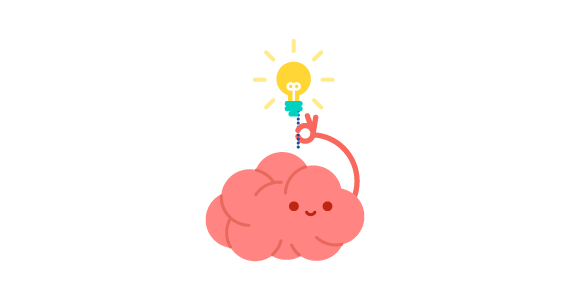 PATARIMAS: jei neturite reikiamų technologinių įgūdžių, būtina turėti IT mokytoją arba įtraukti IT sistemos administratorių į savo mokyklą arba IT ekspertą iš vietinės programinės įrangos įmonės.
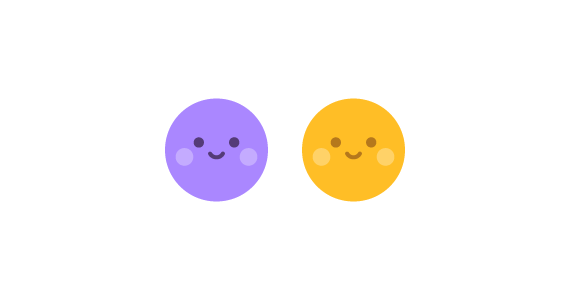 [Speaker Notes: Apsvarstykite savo dalyką ir būsimas kito mėnesio temas/skyrius ir sudarykite QR kodu pažymėtos veiklos su jūsų dalyko turiniu, bet su papildoma menine veikla, pvz. QR kodo atvaizdai bus naudojami grupės koliažui, kuris bus viešai rodomas mokykloje. Norint pasiekti užkoduotus vaizdus, reikia atsakyti į mokslinius klausimus konkrečia tema/vienetu. Mokytojas gali pasirūpinti, kad mokiniai galėtų mokytis turinio (kaip vaizdo įrašus ar skaitymo medžiagą), kad galėtų pasiruošti moksliniams klausimams (pirmoje šio vaizdo įrašo pusėje paaiškinama apverstos klasės metodika: https://youtu.be/h7tN1ZbyGno)]
Geroji praktika iš  Turkijos
[Speaker Notes: 1993 metais Nacionalinė švietimo ministerija pradėjo gabių mokinių ugdymo projektą. Šios veiklos kontekste buvo sukurti Mokslo ir menų centrai (BİLSEM), pavaldūs Specialiojo ugdymo, karjeros ir konsultacijų bendrajai tarnybai. Tokiu būdu siekiama gabius mokinius ugdyti gamtos mokslų ir menų srityse. BİLSEM direktyva buvo patvirtinta 2007 metais.
Didelę neformaliojo ugdymo dalį sudaro veikla, kurią atlieka Nacionalinė švietimo ministerija ir įgyvendina bendruomenių švietimo centrai, pasižymintys plačia veiklos įvairove. Tokios sąvokos kaip mokymas ir mokymasis visą gyvenimą, suaugusiųjų ugdymas bei tęstinis ugdymas įgijo didelę svarbą, ir joms yra teikiamas prioritetas. Tuo pačiu išaugo ir bendruomenės švietimo centrų svarba.
Straipsnyje „Menų ugdymo (per)mąstymas Turkijoje (2014) buvo paminėta, kad kultūrinių institucijų ir organizacijų teikiamos programos neformaliojoje ugdymo sistemoje leidžia menui pasiekti didesnę žiūrovų auditoriją. Šios programos suteikia galimybių tiems, kas niekuomet nebuvo mokęsis arba įgijo tik labai ribotą išsilavinimą formaliojoje švietimo sistemoje. Išplėtoti kultūrinio raštingumo įgūdžius bei įgyti platesnę prieigą prie kultūros.]
Menas mano lėkštėje
Veiklos organizatorius: Kadir Has vidurinė mokykla
Įgyvendintojai: Tėvai 
Kokia problema sprendžiama - socialinis iššūkis.
Be kūrybinių, meninių, rankdarbių ir psichomotorinių įgūdžių, šios veiklos tikslas – plėtoti šeimos santykius, visa šeima dalyvaujant įgyvendinant bendras užduotis, taip pat suteikti galimybę meninei raiškai ir gauti įvertinimą, tiek pedagogų, tiek bendraamžių. 
Puiki veikla sudėtingais internetinio mokymosi laikotarpiais (susiję su pandemija) arba vasaros atostogoms.
[Speaker Notes: Pagrindiniai etapai : 
Medžiagų pasirinkimas;
Pasirinktos medžiagos sudedamos ant lėkštės;
Sudaroma galutinė sukurto darbo versija;
Galutinė versija nufotografuojama iš viršaus ir iš šono;
Be to, nufotografuojamas ir mokinys su savo kūriniu;
Padarytos nuotraukos nusiunčiamos mokyklos vaizduojamųjų menų mokytojui bei informatikos mokytojui, atsakingam už mokyklos socialines medijas;
Nuotraukos pristatomos mokyklos socialinės medijos puslapiuose.]
Patarimas
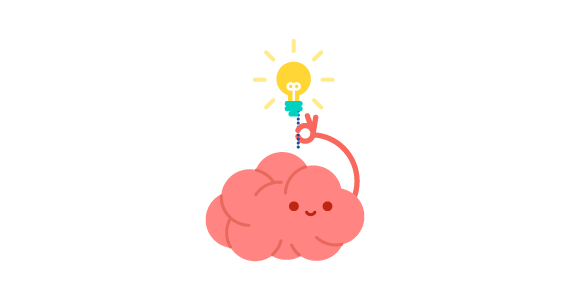 PATARIMAS: jei norite, kad jūsų veikla būtų įtraukianti socialinius iššūkius ir atskirtį patiriančius vaikus, apsvarstykite, kaip mokykla galėtų juos paremti medžiaga, idėjomis ar mokyklos teikiamu nuotolinio mokymosi įrenginiu su interneto prieiga.
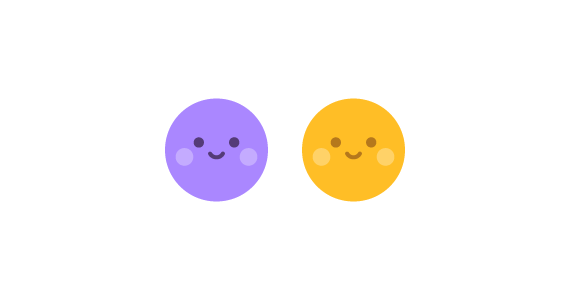 Antrasis daiktų gyvenimas
Veiklos organizatorius: Besime Özderici vidurinė mokykla 
Įgyvendina: Tėvai 
Kokia problema sprendžiama – socio-ekonominis iššūkis.

Turinys: Šioje veikloje dalyviai suneša daug ir įvairių medžiagų (audeklo, metalo, plastmasės ir t.t.) – kiek aprėpia jų vaizduotė ir originalumas – ir bando šiems daiktams suteikti estetikos.

Puiki veikla ruošiantis nukrypti nuo linijinės ekonomikos mąstymo būdo, giliau įvertinti viską, ką turime supančioje aplinkoje, ir lanksčiam požiūriui į skirtingų objektų funkcionalumą.
[Speaker Notes: Tikslinės grupės gaunama nauda iš šios gerosios praktikos: atsirandantis meno kūrinys yra vaizduotės rezultatas, kuomet iš įvairių medžiagų generuojama konkreti realybė. Tai praturtina mokinio perspektyvas bei sustiprina meną ir kūrybingumą]
Patarimas
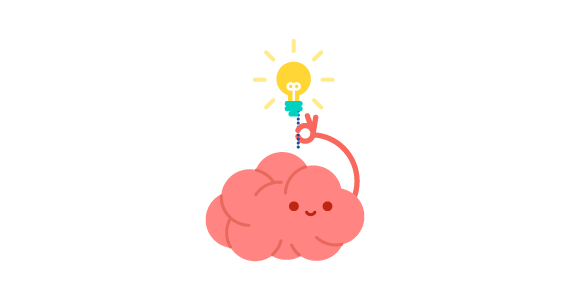 PATARIMAS: tokia veikla kaip ši gali būti naudojama kaip pradžia arba pasiruošimas įvadui į kitas temas, tokias kaip tarša, klimato kaita, gresiantys linijinės ekonomikos pavojai ir pan.
Geroji praktika iš Bulgarijos
[Speaker Notes: Menų ir kultūros lavinimas Bulgarijoje yra integruotas į mokyklinę veiklą specialiai tam skirtose mokyklose, kurias administruoja kultūros ministerija. Kai kuriose šalyse šiuo metu vyksta mokyklinės programos reformos. Apie reformas šiuo metu diskutuojama ir Bulgarijoje.
Menų ir kultūros mokymas Europos mokyklose, vyksta diskusija, kaip pakoreguoti mokyklines programas ir dalykų planus menų ir kultūrinio lavinimo srityje. Šios diskusijos tikslas yra ištirti galimybes sustiprinti švietimo kultūrinę ir kūrybinę dimensiją ateityje ne tik meninių mokyklos disciplinų rėmuose, bet taip pat kiek įmanoma labiau ir visoje likusioje programos dalyje. Bulgarijoje vykdoma nacionalinė programa, kuri yra trijų įstatymo pagrindu veikiančių institucijų – Švietimo ir mokslo ministerijos, Kultūros ministerijos bei Vaikų gerovės vyriausybinės agentūros – bendra veikla. Pastaruosius penkerius metus buvo finansuojamos iniciatyvos, kuriomis buvo siekiama remti meninės pakraipos festivalius ir veiklas, pavyzdžiui, tokias, kuriomis siekiama puoselėti gabių vaikų kūrybingumą ir talentus. Ši programa taip pat gali skirti stipendijas vaikams, rodantiems išskirtinius rezultatus nacionaliniuose ir tarptautiniuose konkursuose.]
Meninės veiklos su paaugliais iš Šv. Vrucho centro vaikams su negalia
Veiklos organizatorius: dirbantis meno konsultantas
Kokia problema sprendžiama - fizinis ir kognityvinis iššūkis.
Tikslas: Vaikų su negalia komunikacinių įgūdžių vystymas per menines veiklas.
Turinys: Šioje praktikoje atliekamos įvairios vaizduojamųjų menų užduotys, kurios yra derinamos su teatriniais elementais. Vaikai piešia, modeliuoja, lipdo ir galiausiai gauna galimybę pristatyti  (su specialisto pagalba) savo kūrinį, vaidinti kaip pantomimoje ar paprasčiausiai papasakoti, ką jie sukūrė. Žiūrovai paploja po kiekvienos prezentacijos, padrąsindami kiekvieną dalyvį už jo(s) išraišką. 

Vaikai vysto gebėjimus išreikšti save įvairiais būdais, kai kurie iš jų gali būti labai sudėtingi, tačiau tai vyksta labai draugiškoje aplinkoje, ir todėl veikla atliekama daug paprastesniu būdu.
Tai galimybė palaikyti artimesnį suaugusiojo ir neįgalaus vaiko ryšį siekiant sėkmingesnio emocijų perteikimo bei savo poreikių išreiškimo. Įtraukimas bendruomenės viduje.
PATARIMAS:
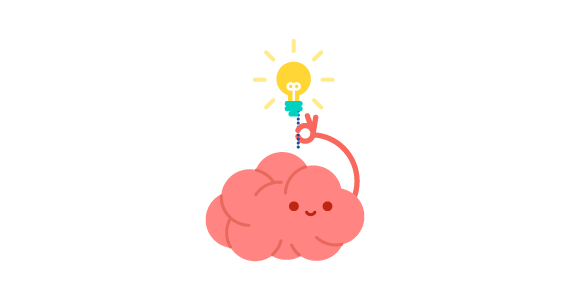 PATARIMAS: jei norite iš tikrųjų išmokyti savo mokinius empatijos ir tolerancijos bei palengvinti įtrauktį, labai rekomenduojama užmegzti ryšius ir įgyvendinti bendrą veiklą su regiono organizacijomis / centrais, kurie dirba su vaikais, turinčiais įvairių fizinių ar psichinių problemų.
Šeštadienio šeimos dirbtuvėlės (vaikams ir tėveliams)
Rengėjas: Žaliojo meno centras
Tikslas: Šeimos nariai gali kartu atlikti malonias veiklas; leidžiamas laikas kartu, užsiimant menine veikla; šeimos viduje plėtojami tarpusavio santykiai; plėtojami šeimos narių asmeniniai talentai; užsimezga draugystės ryšiai tarp skirtingų šeimų, kurias apjungia bendri interesai ir veiklos; suformuojama bendruomenės dvasia tarp šeimos narių, pasižyminčių panašiais interesais. 
Turinys: Buvo įvykdyta eilė šeštadienio dirbtuvėlių, kiekviena iš kurių buvo paremta vis kitokia meno technika (koliažas, instaliacijos, puošyba, tapyba, aplikacijų konstravimas ir kitos veiklos). Skirtingos meno veiklos ir užduotys būdavo ekspromtu paskirstomos tarp šeimos narių priklausomai nuo to, kokia veikla jiems labiau patinka, kokie jų gebėjimai, sumanumas ir talentai. Tapybos užduotyse yra skirtingų sudėtingumo lygių, ir tokioms veikloms reikia skirtingos atlikimo trukmės.
[Speaker Notes: Pagrindiniai etapai 
1. Dirbtuvėlių užsiėmimo pradžioje reikėdavo laiko, kad dalyviai tarpusavyje susipažintų. Tuomet palaipsniui užsimegzdavo malonesnė aplinka – su arbata, kava, muzika ir trumpais dalyvių tarpusavio pokalbiais.
2. Fasilitatorius paskirstydavo užduotis. Jis nurodydavo, kokia veiklos idėja ir koks tikslas, kokios meninės medžiagos bus naudojamos, koks jų naudojimo algoritmas, kokie techniniai objektų parametrai ir t.t.
3. Šeimos improvizuotai tarpusavyje pasidalindavo užduotis arba nuspręsdavo, kad visi darys viską savarankiškai. Dalyviai padėdavo vieni kitiems ir dalindavosi patarimais, sugalvodavo sprendimų iškilusioms meninėms problemoms ir bendradarbiaudavo su kitomis šeimomis. Visuomet būdavo galima kreiptis į fasilitatorių kad pasitikslinti informaciją ar pasikonsultuoti. 
4. Užsiėmimo pabaiga būdavo paskiriama improvizuotai „kūrinių“ parodai. Fasilitatorius organizuodavo diskusiją, kurios metu dalyviai būdavo skatinami pasidalinti dirbtuvėlėje išgyventas patirtis bei pristatyti savo darbus]
PATARIMAS
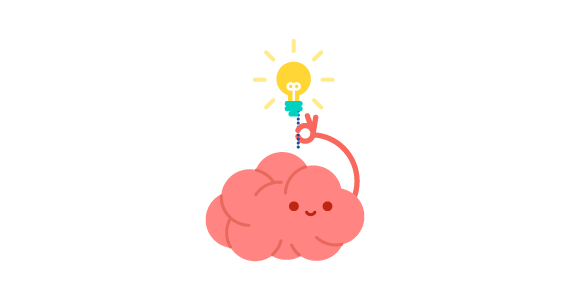 PATARIMAS: Įsivaizduokite išplėstinį mokytojo, tėvų ir vaikų susitikimą, kurio metu grupė imasi kūrybinės užduoties, o ne klauso mokyklos taisyklių, pažymių, priekaištų, problemų ir pan. Koks būtų palengvėjimas visiems dalyvaujantiems.
Geroji praktika iš Ispanijos
[Speaker Notes: Ispanija yra šalis, kurioje yra gausybė meno stebuklų ir begalinių resursų meno lavinimo veikloms bendruomenės aplinkoje. Tai reiškia kelionę laiku pirmyn ir atgal, kuomet mus stebina gausybė paminklų, kurių įvairovė siekia nuo senovės romėnų akvedukų iki viduramžių pilių ir avangardinės futuristinės architektūros. Šimtmečiai ir kultūrų susimaišymas Ispanijoje paliko nuostabią žymę ir vieną iš įspūdingiausių meninių paveldų pasaulyje – čia esančius šedevrus, kuriuos kūrė Velaskesas, Pikaso, Dalí ir Gaudí.
Ispanija yra šalis, kur kultūrinė ir kalbinė įvairovė yra pamatinis principas, įrašytas Konstitucijoje. Ispanija orientuojasi į meninį jautrumą (tai turbūt suponuoja estetinį įvertinimą ar mėgavimąsi), kurį laiko dalimi pasirengimo suaugusiojo gyvenimui, remiantis Europos menų ir kultūrinio ugdymo mokykloje studija (Eurydice, 2009). Ispanijoje pradinio išsilavinimo tikslas yra suteikti visuminį lavinimą, ir moksleiviai turi lavintis bei aktyviai dalyvauti meninės veiklos atlikime bei išmokti sugebėti vertinti menus. Vidurinės mokyklos mokslo tikslas yra suteikti integruotą išsilavinimą bei, per dalyvavimą meniniame lavinime, mokiniai ima vertinti menus ir socialinių mokslų kontekste
Ispanijoje įstatymai dėl minimalios nacionalinės pagrindinės mokymo programos nustato, be pakopų tikslų, taip pat pagrindines kompetencijas, kurias mokiniai turi įgyti per visas privalomojo ugdymo sritis ir dalykus, šios kompetencijos apima „Kultūrinę ir meninę kompetenciją“.Ispanija ir Lietuva pabrėžia popamokinės meninės veiklos indėlį į bendrą jaunimo tobulėjimą. Ispanija popamokinę meno veiklą laiko neformaliu metodu, padedančiu prisidėti prie mokinių tobulėjimo, o ne kaip tiesioginį indėlį į jų mokymo programą.]
Riborquestra
Veiklos organizatorius: Riborquestra, privati veikla
Kokia problema sprendžiama: kultūriniai iššūkiai
Tikslas: Riborquestra yra įvairių kartų ir bendruomenių organizacija Barselonos miesto rajone Ciutat Vella. Projektu siekiama pagerinti žmonių gyvenimą rajone, suteikiant resursų meniniam mokymuisi. Riborquestra skatina jaunų žmonių asmenybės augimą bei palengvina bendruomenės raidą, kadangi suteikiama galimybė išmokti groti instrumentu ir tapti orkestro dalimi. Riborquestra tikslas yra per kultūrinę ir grupinę muzikinę praktiką skatinti solidarumą, įtraukumą, sugyvenimą ir tarpkultūriškumą rajone.
Projekte dalyvaujantys vaikai ir jaunimas atskirai išmoksta groti konkrečiu instrumentu ir tuomet susijungia sudaryti orkestrą. Dalyviai turi po vieną valandos trukmės pamoką per savaitę bei valandos trukmės orkestro repeticiją, kuriose atsiranda galimybė susitikti su visais kitais žmonėmis, besimokančiais groti kitais instrumentais.
[Speaker Notes: Visos muzikos pamokos yra nemokamos ir prieinamos visiems. Instrumentai organizacijai dovanojami, ir yra instrumentų bankas, iš kurio kiekvienas dalyvis gauna nuosavą instrumentą. Dalyvavimui galima prisiregistruoti internetu, ir, kuomet yra laisva vieta groti kokiu nors instrumentu, nauji nariai yra priimami ir įtraukiami į šį projektą. Muzikantai per savaitę dalyvauja dviejų valandų užsiėmimuose – vieną valandą mokomasi groti konkrečiu instrumentu, ir vieną valandą grojama kartu orkestro repeticijoje. Praktikuojantis ruošiamasi pasirodymui. Taip auga bendruomenės aktyvumas, kuomet nuo stebėjimo yra pereinama prie aktyvaus dalyvavimo bendruomenės kultūriniame gyvenime. Taipogi atsiranda ryšys tarp bendruomenės ir jos gyvenamosios teritorijos, kuris paverčia rajoną į viešų susitikimų erdvę.
Riborquestra, įkurtas 2009  metais, siekia pagerinti konkretaus rajono žmonių gyvenimą, suteikiant resursų meniniam mokymuisi. Šis projektas paremtas inovatyviu ir įtraukiuoju metodiniu modeliu, kuriame meninė praktika demokratizuojama ir žmonėms dalyvavimas palengvėja. Taip tarp žmonių gali užsimegzti nauji santykiai. Riborquestra puoselėja jaunimo asmeninį augimą bei palengvina bendruomenės raidą, suteikdama galimybes išmokti groti instrumentu ir tapti orkestro dalimi. Veiklos tikslas yra skatinti solidarumą, įtraukumą, gyvenimą drauge ir tarpkultūriškumą gyvenamojo rajono erdvėje per kultūrą, grupės žmonių muzikinę praktiką bei kūrinio atlikimą. Mokymosi ir raidos procesai bei dalyvių tarpusavio santykiai yra palankūs pozityviems elgesio pokyčiams, kylantiems iš asmeninio ir kontekstinio suvokimo, sustiprinančio potencialą transformuotis tiek atskiram žmogui, tiek ir visai bendruomenei.]
Riborquestra
Tikslinės grupės gaunama nauda iš šios gerosios praktikos   
Šis projektas suteikia erdvę bendram gyvenimui ir dialogui tarp įvairios kultūrinės kilmės žmonių, kartu gyvenančių tame pačiame rajone. Šiuo projektu puoselėjama dalyvaujančių vaikų bei jaunimo asmenybės  raida. Tai įgalina juos aktyviai dalyvauti pozityviojoje jų bendruomenės raidoje. Jie patiria mokymąsi per aktyvų ir kūrybingą dalyvavimą ir eksperimentavimą. Projektu atskleidžiama nauda, gaunama iš skirtingų kartų atstovų bendravimo. Jauni žmonės gauna naudos, gaudami prieigą prie muzikinių instrumentų ir pamokų ir dalyvaudami meniniuose bei kultūriniuose renginiuose ir veiklose. 
Poveikis bendruomenei. Socialinis poveikis 
- Riborquestra tapo dalimi tapatybės rajono, kuriame jis veikia. Tai yra erdvė, kurioje kuriami ir puoselėjami socialiniai ryšiai. Projektas sustiprino pasididžiavimą, pasitikėjimą ir bendruomenės jausmą tiek pačioje organizacijoje, tiek ir rajone.
[Speaker Notes: Edukacinis ir muzikinis mokymas atvėrė kelią socialinei transformacijai bendruomenėje bei pridėjo svarų kultūrinį aspektą ir aktualumą bendruomenei.]
PATARIMAS
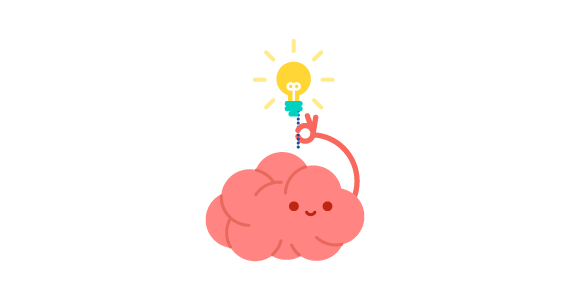 PATARIMAS: Laikydami veiklą kaip savarankišką užduotį ar atsakomybę, galite sunerimti ar baimintis, nes tai per daug sudėtinga ir sunkiai įgyvendinama. Dabar įsivaizduokite, ar jus palaiko muzikos mokytojas. Veikla iš karto tapo daug labiau įgyvendinama.
Rajonai: socialinis įtraukimas per meną
Veiklos organizatorius: Miesto pojektas
Tikslas: yra skatinti darną bei socialinį įsitraukimą grupėse vaikų bei paauglių, kuomet juos pripažįsta kaip bendruomenę ir per jų santykį su kitomis bendraamžių grupėmis. Projektas palengvina gyvenimą kartu, kadangi suvokiama, kad rajonas bei atskiri jį sudarantys sektoriai suformuoja bendruomenę, kurioje atskaitos tašku gali būti meno išgyvenimas, kūrybingumas  bei simbolinė išraiška.
Kokia problema sprendžiama : Socioekonominis iššūkis 
Turinys: Ši programa susideda iš veiklų ir dirbtuvėlių sekos, turinčių atskirus tikslus, tokius kaip socialinis meno pobūdis, ypač santykyje su jo teikiamomis galimybėmis kurti socialinį ryšį bei formuoti tapatybę, skatinant jaunimo asmenybės raidą atžvilgiu tokių elementų kaip kūrybingumas, žinių įgijimą bei gebėjimus, įgytus per grupinį darbą.
[Speaker Notes: Tai yra tvarios visuomenės raidos projektas, kuriame ieškoma tapatybės tose srityse, iš kurių ir susiformuoja tam tikros miesto erdvės įvairovė.]
Rajonai: socialinis įtraukimas per meną
Šis projektas veikė įvairiose meninėse disciplinose, tokiose kaip tiesioginis eksperimentavimas, manipuliavimas, prisilietimas, žvilgsnis, piešinys ir nuotrauka iš savo aplinkos siekiant pamatyti, kad menas yra kūrybinė minčių, patirčių ir emocijų raiška. Projektas taip pat siūlo eksperimentuoti su transformacija ir iš naujo panaudoto daiktus, dekontekstualizuojant iš anksčiau esantį daiktą ir perkeliant jį į meninį pasaulį.
Pagrindiniai etapai:
Pradinė mažos grupės diskusija apie vieną ar du meno darbus, laikantis Vaizdinio mąstymo strategijų metodikos. 
Vyks dirbtuvėlių seka, kurių metu jie panaudos savo gyvenamąjį rajoną kaip įkvėpimo šaltinį įvairiems meno kūriniams bei kūrybingumo raiškai.
Bus imami interviu su žmonėmis iš savo rajono.
Bus surengta kūrinių paroda, kurioje dalyvauti bus pakviesti ir kaimynai.
[Speaker Notes: Komentaras, pridėtas prie pirmosios veiklos, kurioje naudojamos vizualinio mąstymo strategijos: tai daroma tam, kad mokiniai atpažintų savo gebėjimą būti aktyviais projekto dalyviais, sudarytų grupę, stebėtų, klausytųsi ir aptartų su meno kūriniu susijusias temas. Tai pašalins išankstinį nusistatymą dėl jų gebėjimo analizuoti meną, todėl tai yra pagrindinis projekto plėtros elementas.Prie paskutinės veiklos pridėtas komentaras: Tokiu būdu instaliacija auga laiku, dydžiu ir stiliais, apimdama įvairius kaimynystės elementus. Toks visuomenės įtraukimas į meno ir jį supančios aplinkos refleksiją yra vienas pagrindinių projekto tikslų.]
Patarimas
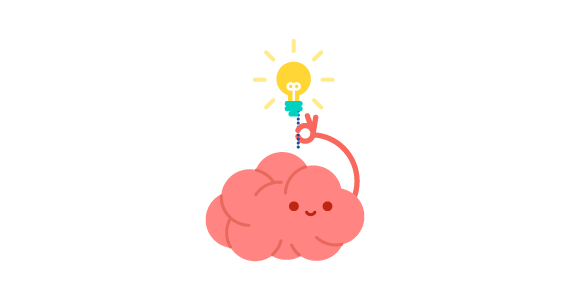 Pastaba: Oficialioje vizualinio mąstymo strategijų svetainėje vtshome.org paaiškinama, kodėl būtina naudoti meną: „Menas yra pagrindinė pirmoji diskusijos tema, nes ji leidžia studentams panaudoti turimus vizualinius ir pažinimo įgūdžius, kad ugdytų pasitikėjimą ir patirtį, mokytųsi naudotis ką jie jau žino, kad išsiaiškintų, ko ne; tada jie yra pasirengę tyrinėti kitus sudėtingus dalykus vieni ir su bendraamžiais.
Geroji praktika iš Rumunijos
[Speaker Notes: Rumunija ne itin sėkmingai integruoja menus į mokyklos veiklą, tačiau sėkmingai organizuoja bendruomenės lygmens renginius. Jei žvelgsime iš atvirumo bendravimui bei partnerystės su bendruomene perspektyvos, pastaraisiais metais Rumunijos mokyklos žengė svarbių žingsnių, pateikdamos pasiūlymus menininkams ir kultūros darbuotojams, užtikrinsiančius, kad edukaciniai mokinių poreikiai būtų geriau suderinti su jų meniniais poreikiais. Pažymėtina, kad yra galimybė registruotis į duomenų bazę, prieinamą mokykloms, norinčioms siūlyti veiklą pagal programą „Mokykla kitaip“. Suinteresuotosios šalys iš šio pasiūlymo gali pasirinkti tai, kas, jų nuomone, būtų tinkama jų kontekstui. Šiuo metu Rumunijoje vykdoma mokymo programų reforma, atsižvelgianti į bendrųjų gebėjimų integravimo perspektyvą, todėl kompetencija tampa „kultūriniu sąmoningumu ir raiška“.]
Klasika yra fantastika!
Veiklos organizatorius: George Enescu Filarmonique Institute 
Tikslas: Pagrindiniai šio renginio tikslai – įskiepyti jaunimui meilę muzikai, padaryti klasikinę muziką prieinamą ir ugdyti jaunimą harmonijos ir žmonių tarpusavio supratimo dvasia. 
Kokia problema sprendžiama: socialinis iššūkis
Renginys turi savo svetainę, kurioje talpinami interviu apie muziką ir gyvenimo patirtį, skelbiami įrašai su žinomais muzikantais ir rašytojais, yra virtuali biblioteka, pristatanti garsių muzikų ir kompozitorių gyvenimus, pateikiami dalyvių atsiliepimai ir mokinių piešiniai bei paveikslai pagal koncertus, kuriuose jie dalyvavo. Gyvi pasirodymai, kuriuos organizuoja George Enescu Filarmonica institutas, yra skirti jaunimui ir vyksta Bukarešte.
[Speaker Notes: Koncertai pasižymi aukštu lygiu, o kiekvieną muzikos kūrinį lydintys paaiškinimai yra naudingi ir suteikia mokiniams įžvalgų apie muzikinį pasaulį ir prie jų priartina klasikinę muziką. Mokytojai gali naudotis svetaine, joje esančiais įrašais ir straipsniais savo pamokose, kad sukurtų malonią nuotaiką ir sustiprintų mokinių gerbūvį, paskatintų mokinius klausytis aukšto lygio koncertų, analizuoti garsių menininkų pasirodymus ir suprastų kontekstą, kada jie buvo sukurti..
Medžiaga gali būti naudojama pamokose siekiant skatinti mokinių gerovę kuriant ir pritaikant meną. Medžiaga skatina meno specialistų (muzikų) ir mokytojų bendradarbiavimą. Muzikos vaidmuo mūsų gyvenime: muzika stiprina koncentraciją, atmintį, gyvenimo džiaugsmą, toleranciją, gerą savijautą ir motyvaciją būti geresniu žmogumi. Ji stimuliuoja kalbinį, muzikinį, loginį vaizdinį ir tarpasmeninį intelektą.]
Patarimas
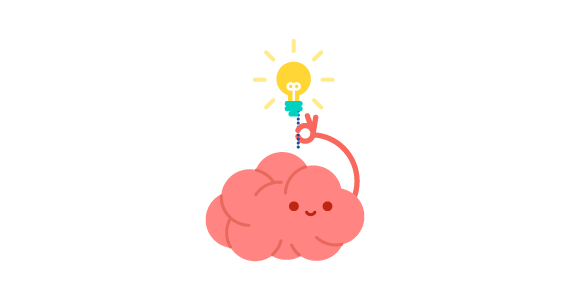 Pastaba: girdėjote apie „suggedopedia“? Tai švietimo metodas, kilęs iš Bulgarijos ir stipriai naudoja klasikinę muziką, kad būtų sukurtas pagrindas gilesniam mokymuisi ir supratimui.. 

https://www.vihrovenia.bg/en/suggestopedia/what-is-suggestopedia-8
Alecart segmentas FILIT renginyje (vaikų sekcija)
Veiklos organizatorius: Alecart žurnalas
Tikslas: Žurnalas FILIT ugdo ir padeda jaunimui atrasti savo balsą visuomenėje ir visapusiškai prisidėti prie asmenybės tobulėjimo. Renginio FILIT tikslas – skatinti jaunuosius talentus ir populiarinti jų literatūrinius kūrinius, ugdyti jaunų žmonių kūrybinius ir kritinio mąstymo įgūdžius, ugdyti jauniesiems dalyviams meilę knygai ir skaitymui.
Challenge tackled: social challenge
„Alecart“ darbotvarkė apima daugybę veiklų, kurių sėkmė grindžiama bendrai sutartais veiksmų planais: šiuolaikinių meno laimėjimų analizė, kūrybinis rašymas (apsakymai ir eilėraščiai), bendruomenės / labdaros darbai (t. y. pasakojimo seansai ar skaitymas garsiai jaunesni vaikai / vaikai su specialiaisiais poreikiais), tinklaraščiai apie pagrindinius renginius (susitikimai su rašytojais ir poetais ir kt.), knygos, literatūrinės knygų ir filmų apžvalgos arba susitikimai su nacionaliniais ir tarptautiniais rašytojais.
[Speaker Notes: Alecart yra projektas ir veiklos kryptis, kurią inicijavo jaunuolių ir jų literatūros mokytojų grupė iš keleto Jasų (miestas Rumunijoje) vidurinių mokyklų, didžiuotis dideliu veiklos įdirbiu. Dalyvavimas grupės veikloje nemokamas. Ši veikla ugdo jaunimą ir padeda rasti savo balsą visuomenėje ir visapusiškai padeda prie jos tobulėjimo. Alecart žurnalas nuo 2008 metų publikuoja jaunų žmonių nuomones, siūlantis temomis (įtraukimas, įvairovė, gyvenimas, bendruomenės jausmas, pasiekimai, laimingumas ir nelaimingumas, gerovė) ir jaunimo literatūros kūrinius. Žurnalas laikui seniai tapo nacionalinis ir yra skirtas visiems mokiniams.]
Patarimas
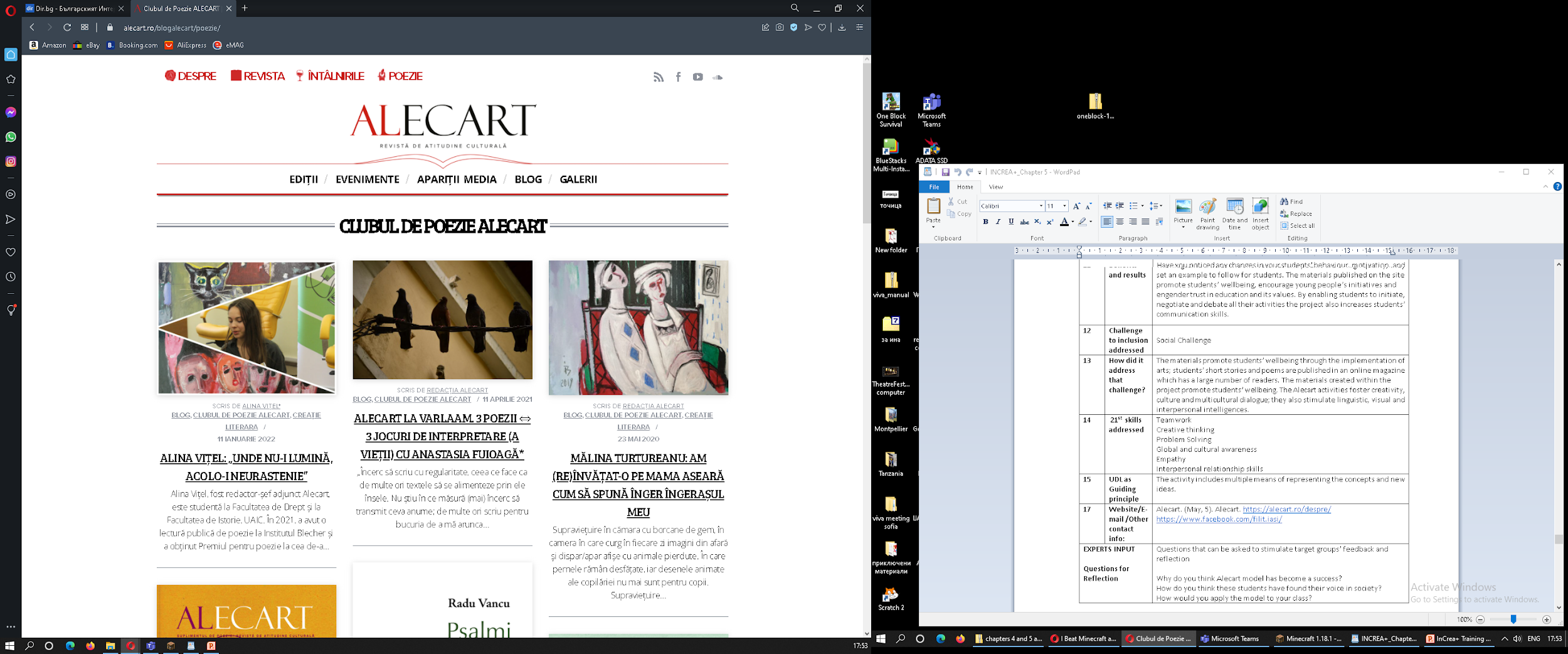 PATARIMAS: Žmonėms reikia skirtingų būdų ir priemonių išraiškai. Kai kurie yra stiprūs ir pasitikintys kalba, kitiems reikia privatumo rašymo. Suteikite tokiems studentams sparnus, įkurdami erdvę, kurioje jie galėtų pristatyti savo darbus ir pelnyti nusipelno įvertinimo.
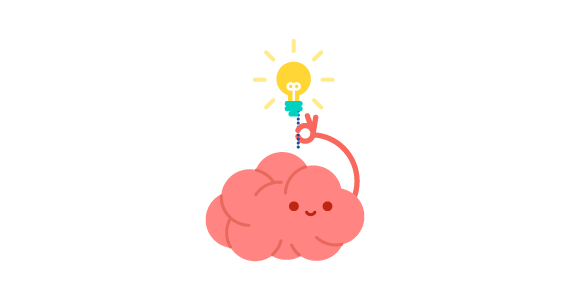 Geroji praktika iš Italijos
[Speaker Notes: Vykdant projektą „Scuole aperte“ (Atviros mokyklos), kiekviena mokykla ar mokyklų tinklas gali pretenduoti į Švietimo ministerijos finansavimą meninei veiklai. Daugumoje Europos šalių menų mokytojai specialistai, net jei jie ir buvo rengiami kaip profesionalūs menininkai pagal nuoseklų mokytojų rengimo modelį, tam tikru metu taip pat būtina dalyvauti profesionalaus mokytojo apmokymuose. Tai reiškia, kad tam, kad būtų galima dėstyti bendrojo lavinimo valstybinėse mokyklose (ir ne tik popamokinėse klasėse, kuriose profesionalūs menininkai turi teisę dalyvauti kai kuriose šalyse, pavyzdžiui, Graikijoje, Italijoje, Suomijoje, Slovakijoje ir Slovėnijoje), profesionalūs menininkai taip pat būtinai turi baigti profesionalių mokytojų rengimo kursus.]
Šviesos spindulys
Veiklos organizatorius: Reggio vaikai, Nacionaliniai projektai
Tikslas: teikiama pirmenybė realistiško požiūrio ir žinių plėtrai; prasmės suteikimas ir didesnė laisvė moksliniam mąstymui, kuris yra įgimtas žmoguje.
Kokia problema sprendžiama: Kognityvinis iššūkis
Turinys: Šviesa ir šviesos reiškiniai yra durys, vedančios į pasaulio atradimą ir pažinimą. Jos galima tyrinėti „klasikiniame“ regimosios šviesos diapazone, kurį galima išskaidyti į spalvas, tačiau taip pat galima stebėti ir nematomąjį spektrą, pavyzdžiui, infraraudonuosius ir ultravioletinius spindulius. Naudojant skirtingų „kalbų“ priemones – žodžius, piešinius, garsus, konstrukcijas bei vaizdines kompozicijas – sukurti ir patikrinti hipotezes ir teorijas.
Grupės diskusija
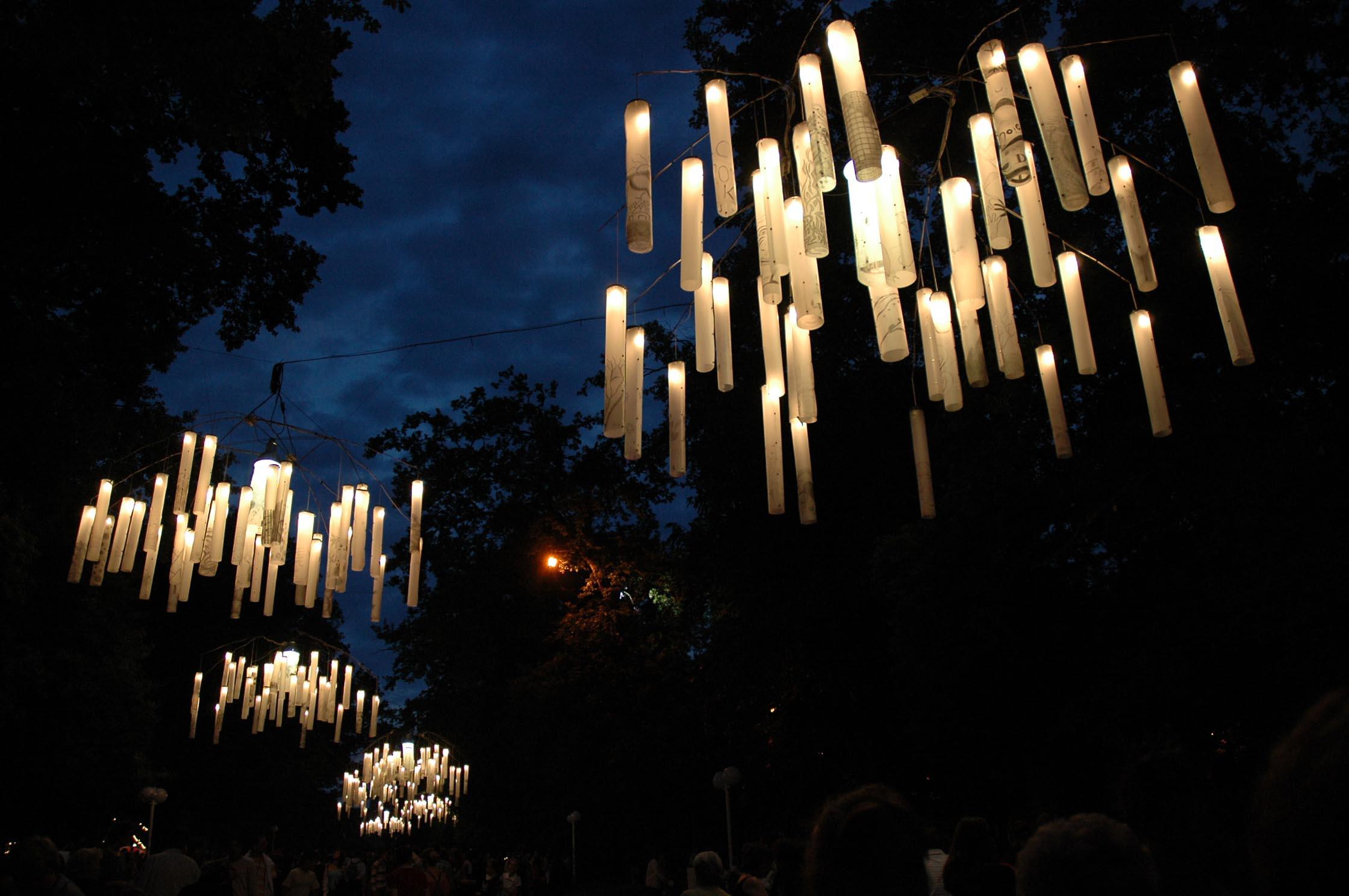 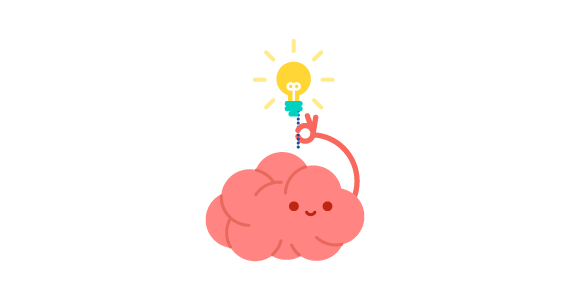 PATARIMAS: girdėjote apie sensorinio teatro labirintą? Vienas iš instrumentų, naudojamų įvairiose instaliacijose, yra šviesa. Raskite vietinę teatro kompaniją ir paprašykite jų idėjų.
Molio forma
Veiklos organizatorius: Nacionaliniai projektai
Tikslas: Mąstymo lanksčiu būdu lavinimas, kaitaliojimas tarp skaitmeninio ir analoginio formatų, tarp abstraktybės ir konkretybės, virtualiojo darbo ir amatininko darbo; Integruojamos kalbos.
Kokia problema sprendžiama: Kognityvinis iššūkis
Įgyvendintų meninių veiklų turinys: skatinamas molio tyrinėjimas. Molis yra medžiaga, pasakojanti žmonijos istoriją. Molis pateikiamas „skirtingomis gyvenimo fazėmis“: nuo drėgno iki sauso. Jis traiškomas ir paverčiamas į miltelius, susitinka su vandeniu, vėl atgyja ir atgauna gebėjimą būti plastišku.  
Pagrindiniai etapai: Rankos klauso, stebi ir atlieka veiksmus. Į rankas patekęs molis subtiliais gestais padalinamas, į jį maloniai įsispaudžiant pirštams. Tuomet molis apdorojamas kumščiu delnu ir pirštų galiukais. Eksperimentuojama su vertikalumu ir bandoma subalansuoti įvairius tūrius.
Molis siūlomas kartu su įvairiomis atramos priemonėmis – medinėmis įvairių formų ir dydžių lentomis, atspindinčiais paviršiais, metalu ir plastmase.
[Speaker Notes: Dideli darbo stalai leidžia naudoti tradicinius įrankius – pjūviams, įdubimams ir lyginimui – ir kitus neįprastus įrankius, tokius kaip makaronų pjaustyklės, bulvių trintuvai, glajų maišeliai. Tada yra žibintuvėliai, lęšiai ir mikroskopai, prijungti prie kompiuterių, kurie leidžia visiškai naujais būdais patekti į intymiausias ir nenumatytas medžiagos struktūras.Dalyviai atranda sąlyčio su terra, žeme jėgą, ją įvairiai formuodami, plastiškumo abėcėlėmis, sluoksniais ir sluoksniais, struktūromis, kuriose gausu kietųjų dalelių ir tuštumų, kurdami sudėtingas skirtingų spalvų kompozicijas ir formas.]
PATARIMAS
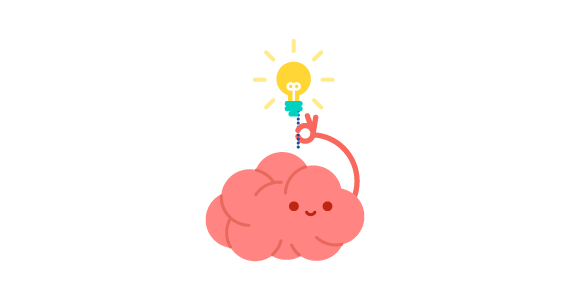 PATARIMAS : Ar turite mokinių, kurie yra grynai kinestetiški ir geriausiai mokosi bei išreiškia save, kai ką nors daro rankomis? Kaip jais rūpinamasi jūsų mokykloje? Jiems puikiai tiktų keramikos dirbtuvės.
Santrauka
Bendruomenės meniniam ugdymui reikalingi kvalifikuoti profesionalūs meno mokytojai ir bendrojo lavinimo mokytojai, kurių veiklą papildo sėkminga švietimo ir kultūros sistemų bei veikėjų partnerystė. 
Daugelis už mokyklos ribų veikiančių įstaigų teikia papildomą menų išsilavinimą. Tai ministerijų ar savivaldybių organizacijos, kultūros centrai ir įstaigos, nepriklausomos specializuotos mokyklos (muzikos, teatro ir kt.), asociacijos ir net menininkų ar kūrybinių profesionalų sąjungos. 
Gali būti labai naudinga įtraukti papildomus ekspertus ar kitus vaikus, kurie dalijasi savo patirtimi įtraukimo/atskyrimo klausimais. Realūs pavyzdžiai ir patirtis, nepriklausantys tiesioginiam dalyvių ratui, gali pagerinti temų supratimą ir paskatinti norą įsitraukti.Gali būti vykdomi ir bendri projektai. Pavyzdžiui, bendra meno paroda su vietine organizacija gali būti kelių veiklų rezultatas, kurio visi dalyviai lauks ir toliau didins bendruomenės informuotumą ne tik apie nagrinėjamas problemas, bet ir apie jos dalyvavimą. jaunimas.
[Speaker Notes: Komentarai apie įstaigų tipus, teikiančius papildomą meninį išsilavinimą: Priklausomai nuo konteksto, tai gali būti vietinės organizacijos, kurios užsiima įtraukimu, dirba su vaikais su negalia arba talentingų vaikų mokyklos. Jūsų partneriai iš bendruomenės taip pat gali būti atrenkami tik pagal jų meninę patirtį ir specializacijas. Jūsų pastangos įtraukimo srityje nulems seminarų organizavimą ir jų įgyvendinimo būdą.  Jų įtraukimas gali paskatinti bendrą patirtį ir žinių plėtrą kartu su naujų meno technikų mokymusi.]
Dėkojame už jūsų dėmesį!
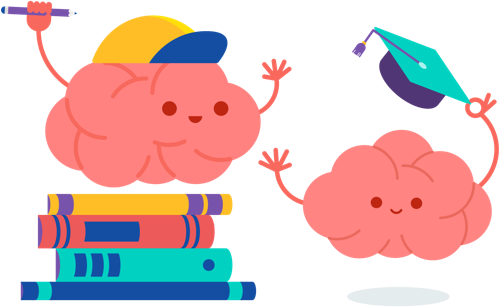